Муниципальное общеобразовательное учреждение средняя общеобразовательная школа № 53 г. Хабаровска
Создание ситуации успеха на уроке
Цель педсовета: 
Анализ влияния успеха на различные аспекты деятельности учащихся. 
Систематизация приемов и методов конструирования на уроке ситуации успеха. 
Создание школьного “Банка ситуаций успеха”.
Маркова О.В., зам. директора по УВР МОУ СОШ № 53
«Умственный труд ученика, успехи и неудачи в учении – это его духовная жизнь, его внутренний мир, игнорирование которого может привести к печальным результатам. Ребенок не только узнает что-то, усваивает материал, но и переживает свой труд, высказывает личное отношение к тому, что ему удается и не удается». 

                 К. Д. Ушинский «Труд в его психическом и воспитательном значении»
Готовы ли мы, учителя, работать так, чтобы не навредить ребенку? 
Как сделать обучение интересным?
Какова роль ситуации успеха? 
Знаем ли мы приемы создания ситуаций успеха? 
Если знаем, то как часто применяем их на практике?
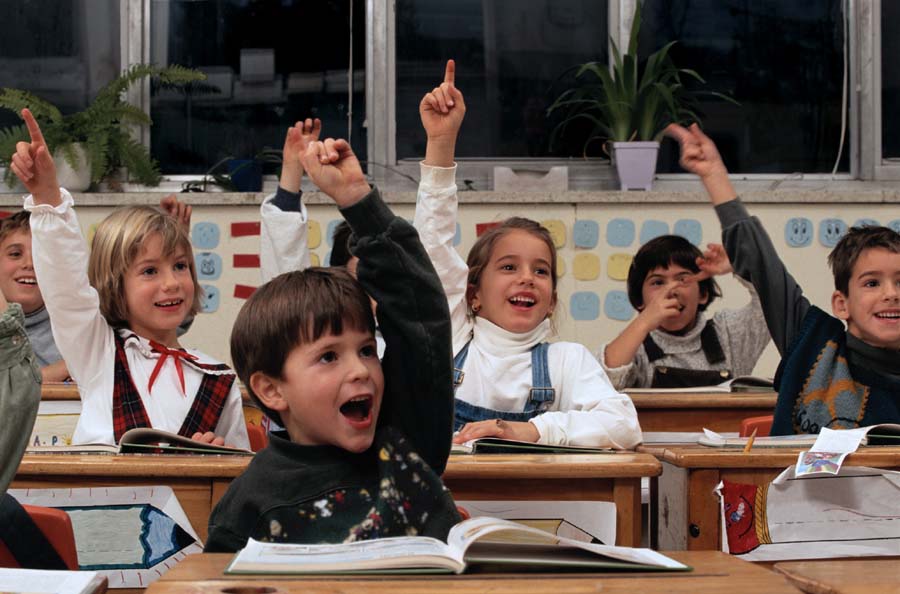 Создание ситуации успеха – одно из условий гуманизации процесса обучения
Гуманизация школьного образования предполагает создание условий, направленных на раскрытие и развитие способностей школьника, его позитивную самореализацию.
          Эта направленность основывается на уважении и вере в ребенка и выражается в целях школьной жизнедеятельности, в ее содержании, организации и средствах, а также в характере взаимодействии членов школьного коллектива.
Свою гуманистическую миссию образование реализует через две социальных функции: оно готовит человека к выполнению различных социальных ролей и одновременно формирует способность менять самого себя и свое бытие. Факторы внешнего мира либо способствуют, либо подавляют, разрушают гуманистический потенциал образования.
Источником знаний становиться преимущественно учитель, а показателем успешности – исполнительность и дисциплина школьников. Главный ориентир для учителя – объем знаний, который должен усвоить каждый ученик. Вторая делает акцент на целостном развитии личности, ее духовных и познавательных способностей, самоорганизации и саморегуляции, приобщении к универсальным ценностям культуры. 
    Организация учебного процесса, основанного на гуманистический позициях, будет результативной при условии сотрудничества между учителями и учащимися. И только в том случае, если обучающие будут испытывать успех в познании окружающей действительности.
Сотрудничество – это взаимное уважение личностей, готовность помогать самореализации их возможностей, оптимальная вера в будущее. Но сотрудничество нельзя рассматривать только как совместную деятельность или хорошо отлаженное взаимодействие. Весь смысл сотрудничества в той радости, которую оно дает. Радость и ее ожидание должны пронизывать всю жизнь и деятельность ребенка. Ожидание радости – источник его движения вперед. Нет ожидания – нет и творческой личности.
Радость сама по себе не возникает, ее горючее – успех. Обязательный и непременный успех, который окрыляет человека. Таким образом, сотрудничество является необходимым условием для личностного самоопределения учащихся. Оно способствует открытию перед учащимися перспективы их роста, помогает добиваться радости успеха, а также реализовать одну из главных задач учебно-воспитательного процесса - помочь осознать свои возможности и поверить в себя. Сотрудничество учителя и учащихся, основанное на любви к детям, принятие их как личностей, предполагает создание в учебном процессе ситуаций переживания успеха.
В переживании ситуации успеха особенно нуждаются учащиеся, испытывающие определенные затруднения в учении. В связи с этим необходимо подбирать такие задания, с которыми учащиеся этой категории могли бы справиться без особых затруднений и лишь потом переходить к более сложным упражнениям. В опыте многих учителей с этой целью используются, так называемые, сдвоенные задания, где первое подготавливает к выполнению более сложного задания.
Естественными в этом случае должны быть и словесные поощрения, подбадривающие ученика, вызывающие у него уверенность в своих силах, стремление соответствовать оценке учителя. Большое значение в создании ситуаций успеха имеет общая морально-психологическая атмосфера выполнения тех и иных заданий, поскольку это в значительной мере снимает чувство неуверенности, боязни приступить к внешне сложным заданиям.
Успех в учении – единственный источник внутренних сил ребенка, рождающий энергию для преодоления трудностей, желания учиться. С социально-психологической точки зрения – оптимальное соотношение между ожиданиями окружающих, личности и результатами ее деятельности. В тех случаях, когда ожидания личности совпадают или превосходят ожидания окружающих, наиболее значимых для личности, можно говорить об успехе. Может меняться тот круг людей, мнением которых дорожит личность, но суть успеха не меняется.
В педагогическом смысле успех может быть результатом продуманной, подготовленной тактики учителя, семьи. Успех – категория не абстрактная. Радость успеха младшего школьника отличается от радости подростка. Младший школьник не столько осознает успех, сколько переживает. Подросток и осознает, и переживает, но не всегда может докопаться до его источников, не всегда адекватно оценивает его. Старший школьник, как взрослый, подходит к своему успеху или неудаче аналитически, ищет их корни, пытается прогнозировать свои возможности.
Ситуация – это сочетание условий, которые обеспечивают успех, а сам успех – результат подобной ситуации. Ситуация это то, что способен организовать учитель. 

 Задача учителя в том и состоит, чтобы дать каждому из своих воспитанников возможность пережить радость достижения, осознать свои возможности, поверить в себя.
Неожиданная радость –
 это чувство удовлетворения от того, что результаты деятельности ученика превзошли его ожидания. Неожиданная радость – это результат продуманной, подготовленной деятельности учителя.
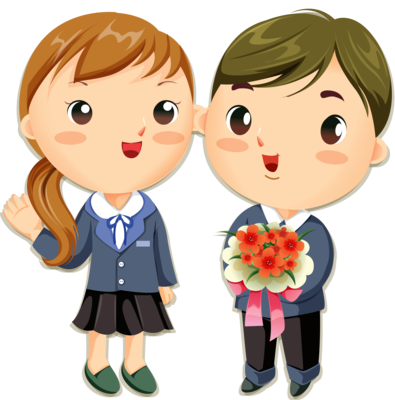 Алгоритм: 1 шаг: Психологическая атака. Суть состоит в том, чтобы переломить состояние психологического напряжения. Создание условий для вхождения в эмоциональный контакт. 2 шаг: Эмоциональная блокировка. Суть состоит в том, чтобы локализовать, заблокировать состояние обиды, разочарования, потери веры в свои силы. Самое главное – помочь ученику переосмыслить свой неуспех, найти его причину с позиции: “неуспех – случаен, успех – закономерен.” Важно переориентировать с пессимистической оценки событий на оптимистическую.
3 шаг: Выбор главного направления. Необходимо установить не только очаг психологического напряжения личности, но и определить пути его нейтрализации. 4 шаг: Выбор разных возможностей. Необходимо создать условия, при которых ученик, для которого создается ситуация успеха, имел примерно равные возможности проявить себя по сравнению с одноклассниками. 5 шаг: Неожиданное сравнение. Может сработать единожды.
    6 шаг: Стабилизация. Суть заключена в том, что приятная для отдельного учащегося общая реакция удивления для отдельного учащегося общая реакция удивления не оказалась единственной, чтобы неожиданная радость трансформировалась в сбывшуюся.
Общая радость
Общая радость состоит в том, что бы ученик достиг нужной для себя реакции коллектива. Она может быть подготовленной учителем или спонтанной, заметной или незаметной. Общей радостью считают только те реакции коллектива, которые дают возможность ребенку почувствовать себя удовлетворенным, стимулируют его усилия. Общая радость – это прежде всего эмоциональный отклик окружающих на успех члена своего коллектива.
Приём «Следуй за нами»
Алгоритм
Механизм заражения
Действия учителя, обеспечивающие ситуацию успеха:
1. Не заострять внимание на негативном; чаще улыбайтесь, используйте элементы  юмора при общении.
2. Проявляйте интерес и великодушие к своим ученикам.
3. Не давайте детям прозвища, не вешайте на них ярлыки.
4. Не сравнивайте ребёнка с другими, отмечайте «персональную исключительность».
5. Аргументируйте необходимость Ваших действий; ту отметку, которую Вы выставляете ученику.
6. Оценивайте действия ученика с акцентом на детали.
7. Не говорите много за детей, вызывайте их на диалог, позволяйте выражать им своё мнение.
8. Не высказывайте недовольство ученику при всём классе, не применяйте  угрозы.
9. Помните, что Вы, как педагог, формируете личность учащегося, его самооценку, и  частично несёте ответственность за его дальнейшую судьбу.
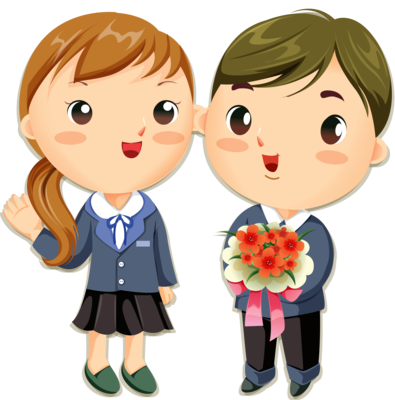 «Мозговой штурм»
В.Ф. Шаталов утверждал, что для того, чтобы работа в школе была эффективной, должен сработать «эффект соленого огурца». Главное - создать рассол, тогда какой бы огурец не был, плохой или хороший, попав в рассол, он просолится. Как создать такой «рассол»? Что взять за его основу?
Проблема: Как создать такой рассол? Что взять за его основу?      На эти вопросы мы и должны ответить. Каждая группа работает над данной проблемой и делает свои выводы, которые затем обобщаются и делается общий вывод.
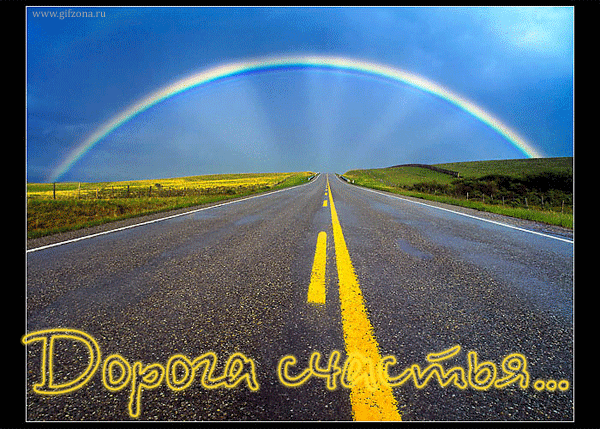